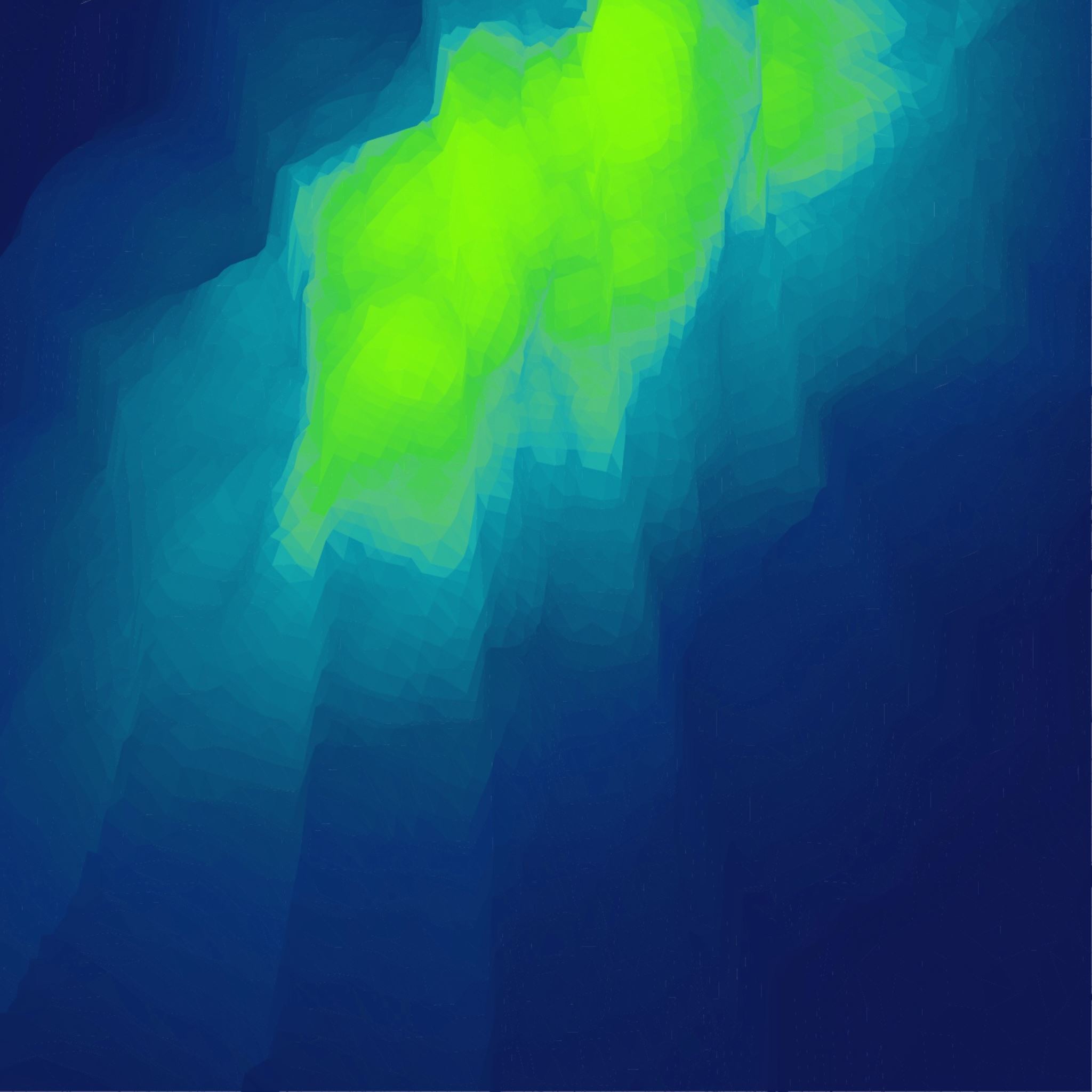 Boj zblízka
Základní techniky(opakování a vedení)
Boj zblízka
Cíl: zopakovat a vést základní techniky – postoje, údery, kopy, kryty, pády, páky, přehozy, porazy, boj na zemi
Průběh: průpravné cvičení, opakování a vedení základních technik,
Základní techniky (opakování) a přechody do útočných pozic
Účelem základních technik v BZ je správný pohyb v postoji a na zemi,  zasažení protivníka s cílem jeho dočasné či trvalé neschopnosti pokračovat v útoku, zabránit či odrazit bezprostřední fyzický útok, kontrolovaný kontakt se zemí, dostat protivníka pod vlastní kontrolu působením na jeho klouby v jejich nefyziologickém rozsahu, vychýlení protivníka z rovnováhy a jeho následný pád na zem, znemožnění dominantní pozice a kontroly nad námi.
Seznam literatury
VÁGNER, Michal. K teorii boje zblízka. Praha: Karolinum, 2008. ISBN 978-80-2461-476-2.
 VÁGNER, Michal. 1. stupeň boje zblízka. Praha: 2008.